The Evolution of Dyninst in Support of Cyber Security
Emily Gember-Jacobson
What’s interesting about the security context?
Friendly binary
Uncooperative binary
Hostile binary
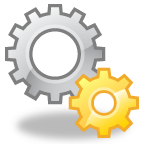 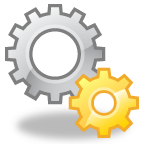 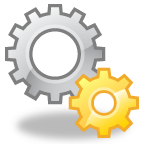 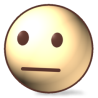 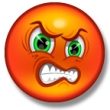 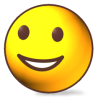 Programs designed to evade analysts
Precision matters (as always!)
Security policies require new program modification capabilities
2
The Evolution of Dyninst in Support of Cyber Security
Dyninst on the “offense”
What happens when programs are designed to evade analysts? 
Anti-analysis tricks
Obfuscated control flow
Unpacked code
Overwritten code
Anti-instrumentation tricks	
PC-sensitive code	
Anti-patching
Address-space probing
3
The Evolution of Dyninst in Support of Cyber Security
Dyninst on the “defense”
Another security goal: ensure that a program executes in the way intended by its authors

Protecting programs (first- or third-party) may require capabilities that we have not needed in the past  
System call monitoring
More fine-grained instrumentation
More aggressive and fine-grained modification
4
The Evolution of Dyninst in Support of Cyber Security
How have we already adapated?
More robust analysis and instrumentationNate, Kevin, Drew, Bill
Hybrid static + dynamic analysisKevin

Binary modificationDrew, Bill, Wenbin

New events in ProcControlEmily, Bill
5
The Evolution of Dyninst in Support of Cyber Security
Better parsing
Challenges
Not all binaries contain symbol and other debug info
Code is hard to find

ParseAPI helps to overcomes these challenges
Recursive traversal parsing and gap parsing
Leverage machine learning techniques for better function entry point identification
6
The Evolution of Dyninst in Support of Cyber Security
Hybrid static + dynamic analysis
Challenges
Self-modifying programs overwrite code at runtime
Statically un-analyzable control flow hides code
SD-Dyninst approach
Parse from known entry points
Instrument control flow that may lead to new code
Resume execution
instrument
exception
CALL ptr[eax]
DIV eax, 0
7
The Evolution of Dyninst in Support of Cyber Security
overwrite
Sensitivity analysis and instrumentation
Challenges
Instrumentation augments the original code
Instrumentation can affect program behavior and sometimes cause incorrect execution
How Dyninst handles sensitivities
Goal: preserve visible behavior
Identify sensitive instructions
Compensate for externally-sensitive instructions
push $(orig_ret_addr)
jmp printf
call printf
8
The Evolution of Dyninst in Support of Cyber Security
Binary modification
Goals
Changes become part of the original CFG
May alter behavior of the original code
Should not cause unexpected side effects
How Dyninst handles modification
Structured binary editing
Modify binaries by transforming their CFGs
Ensure validity of the resulting binary
PatchAPI
Interactive CFG modification
Mix modification and instrumentation
9
The Evolution of Dyninst in Support of Cyber Security
System call monitoring
Goals
Identify system call events during program execution
Extract interesting information at these events

How ProcControlAPI handles this (in v8.2)
Leverage ptrace (Linux only)
Differentiate between entry and exit events
Similar interface as other ProcControl events
10
The Evolution of Dyninst in Support of Cyber Security
Where are we now?
Ability to analyze packed malware

Binary modification

System call events
11
The Evolution of Dyninst in Support of Cyber Security
What we’re currently working on
Ongoing updates to precise handling of program semantics

Stack frame modification

Extended first-party instrumentation
12
The Evolution of Dyninst in Support of Cyber Security
Stack frame modifications
One use case: insertion of stack canaries
original
modified
13
The Evolution of Dyninst in Support of Cyber Security
Stack frame modifications
Other possibilities
Add stack-based local variables
Reorder local variables for security or software diversification
Remove unused variables
ABI changes
…
14
The Evolution of Dyninst in Support of Cyber Security
Stack frame sensitivity
Program may be sensitive to these modifications
modified
original
registers
Stack frame for foo
canary
Stack frame for bar
rdx
Assembly for bar
rbp
push %rbp
mov %rsp, %rbp
…
mov 0x10(%rbp),%rdx
push canary value onto stack
0x18
sensitive 
15
The Evolution of Dyninst in Support of Cyber Security
Stack frame sensitivity
An operation is sensitive if it accesses stack memory via a calculated relative distance that is changed.

Our next steps:
Formal model of stack frame sensitivity
Update Dyninst with the analysis and compensation logic needed to handle this sensitivity during instrumentation
16
The Evolution of Dyninst in Support of Cyber Security
Complete deployment
Extended first-party instrumentation
executable file

depends on
libA.so
libB.so
complete executable
source code
names of dynamically-linked libraries
executable file
libA.so
dynamically-linked libraries
libB.so
libA.so
dynamically-linked libraries
dynamically-loaded libraries
libB.so
libD.so
dynamically-generated code
JIT’d code
17
The Evolution of Dyninst in Support of Cyber Security
Complete deployment
Extended first-party instrumentation

Our next steps
Enable Dyninst to instrument shared libraries as they load during program startup and via dlopen
Enable Dyninst to detect dynamically-generated code (e.g., JIT’d code) during program execution
18
The Evolution of Dyninst in Support of Cyber Security
Conclusion
Extending Dyninst to support security projects    enhances Dyninst features for all users
Upcoming new features
Stack frame modifications
Extended first-party instrumentation



Questions?
19
The Evolution of Dyninst in Support of Cyber Security